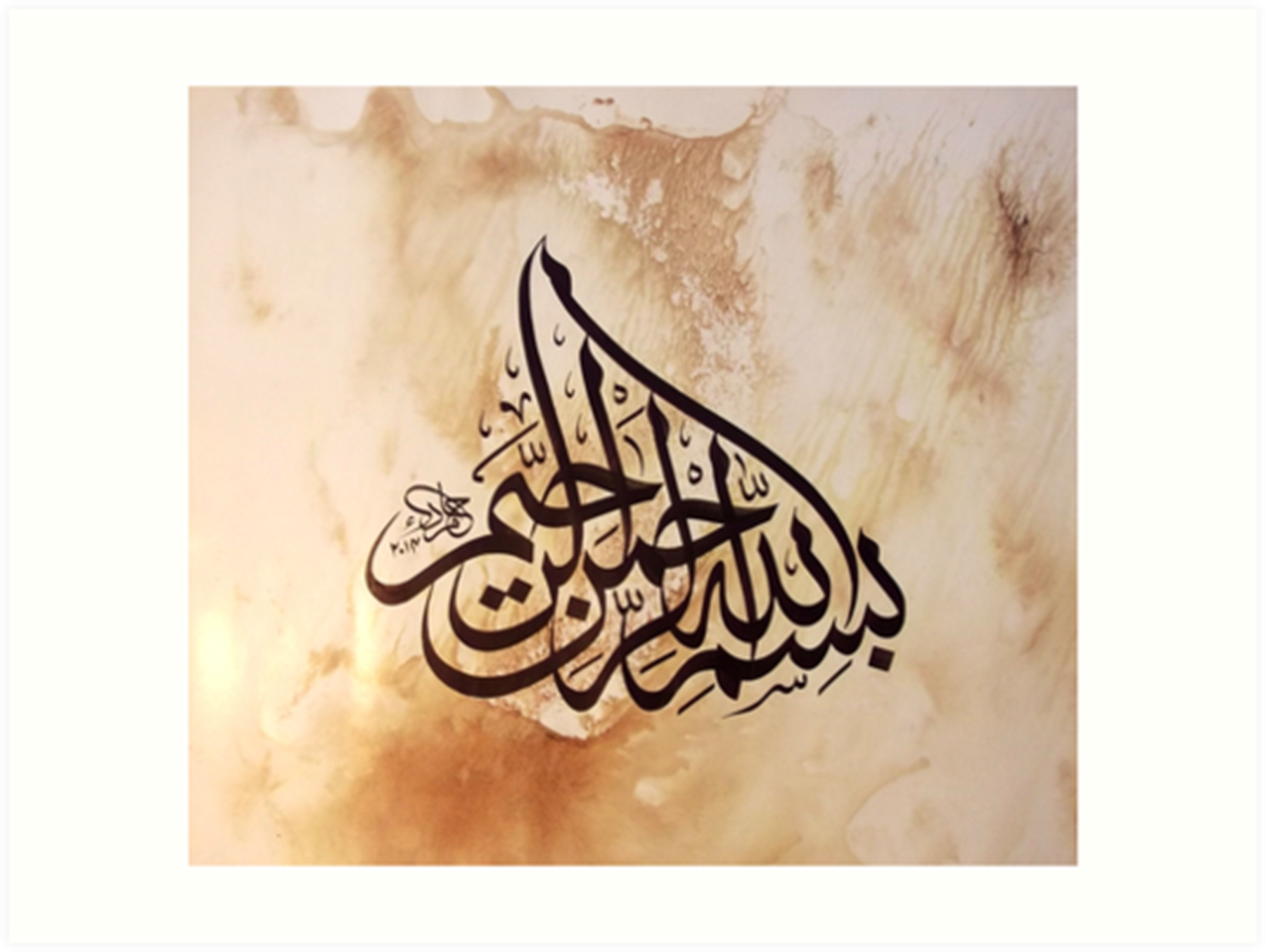 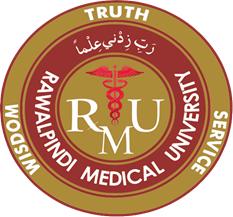 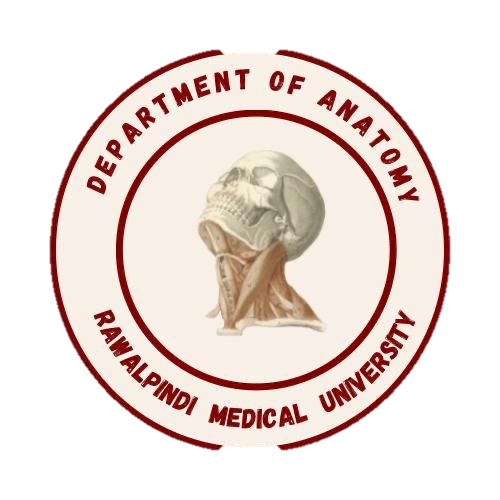 CVS Module1st Year MBBS (LGIS)Prostaglandins
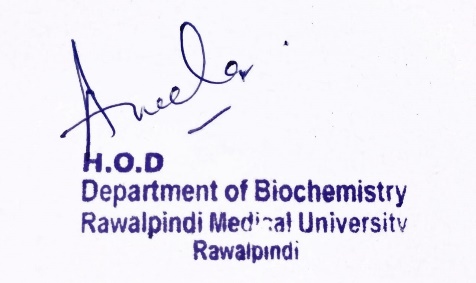 Presenter: Dr. Aneela Jamil					Date: 24-02-25
(Assistant Professor)
Motto, Vision, Dream
To impart evidence based research oriented medical education

To provide best possible patient care

To inculcate the values of mutual respect and ethical practice of medicine
3
Professor Umar Model of Integrated Lecture
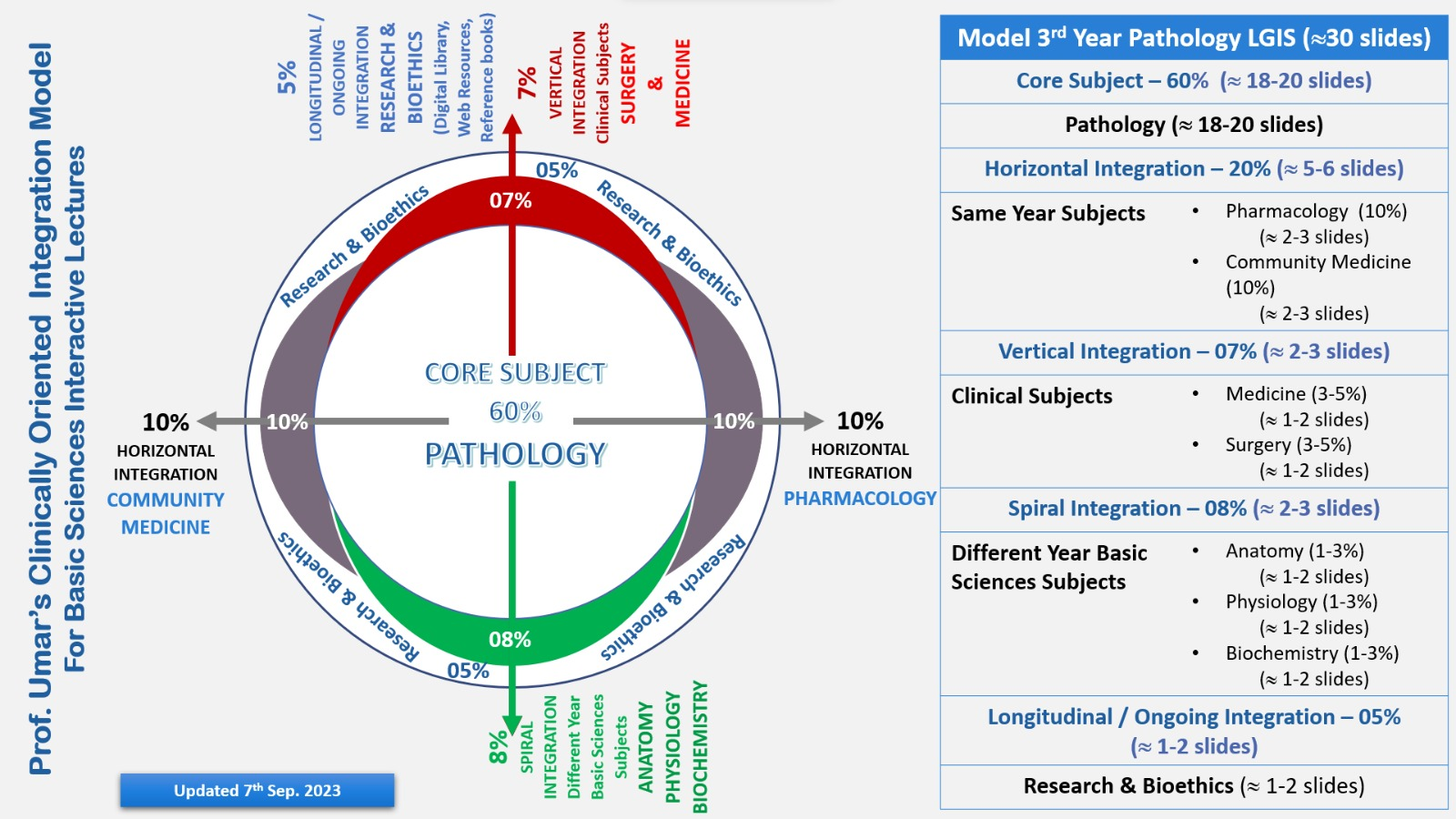 4
Learning Objectives

At the end of this lecture students should be able to 
Explain synthesis of prostaglandins 
Describe the role of prostaglandins in our body
Discuss effect of various drugs on prostaglandins synthesis
5
Core Knowledge
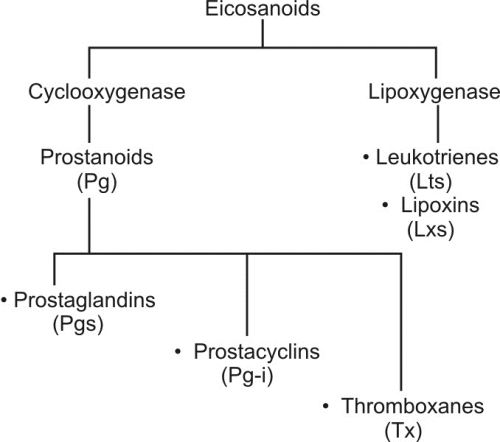 Core Knowledge
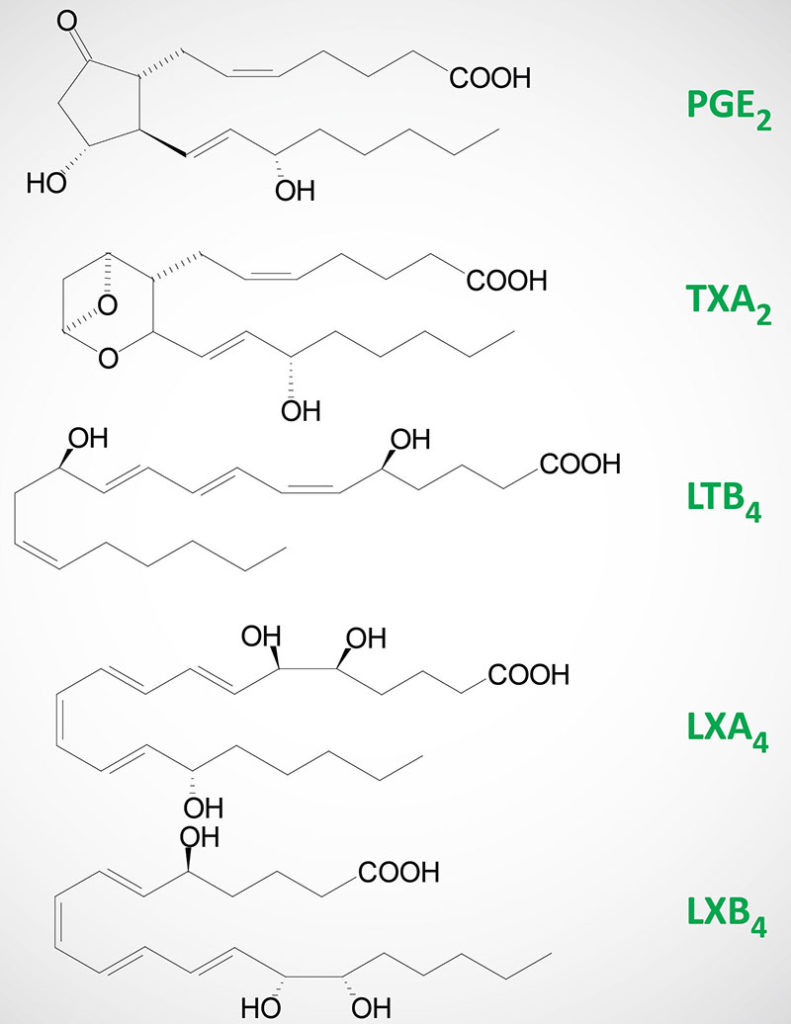 Core Knowledge
Core Knowledge
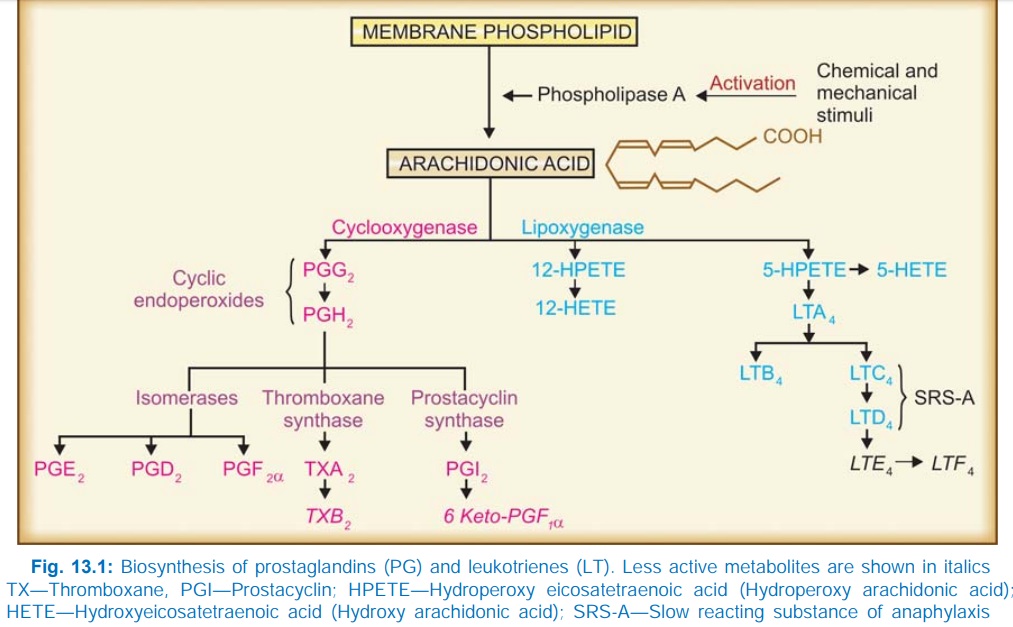 Core Knowledge
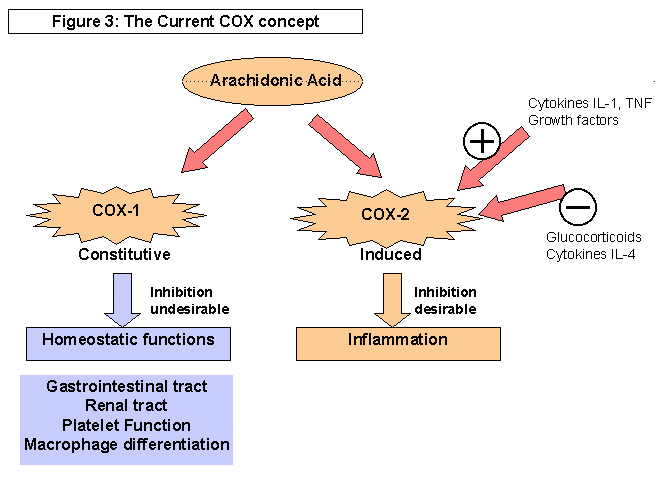 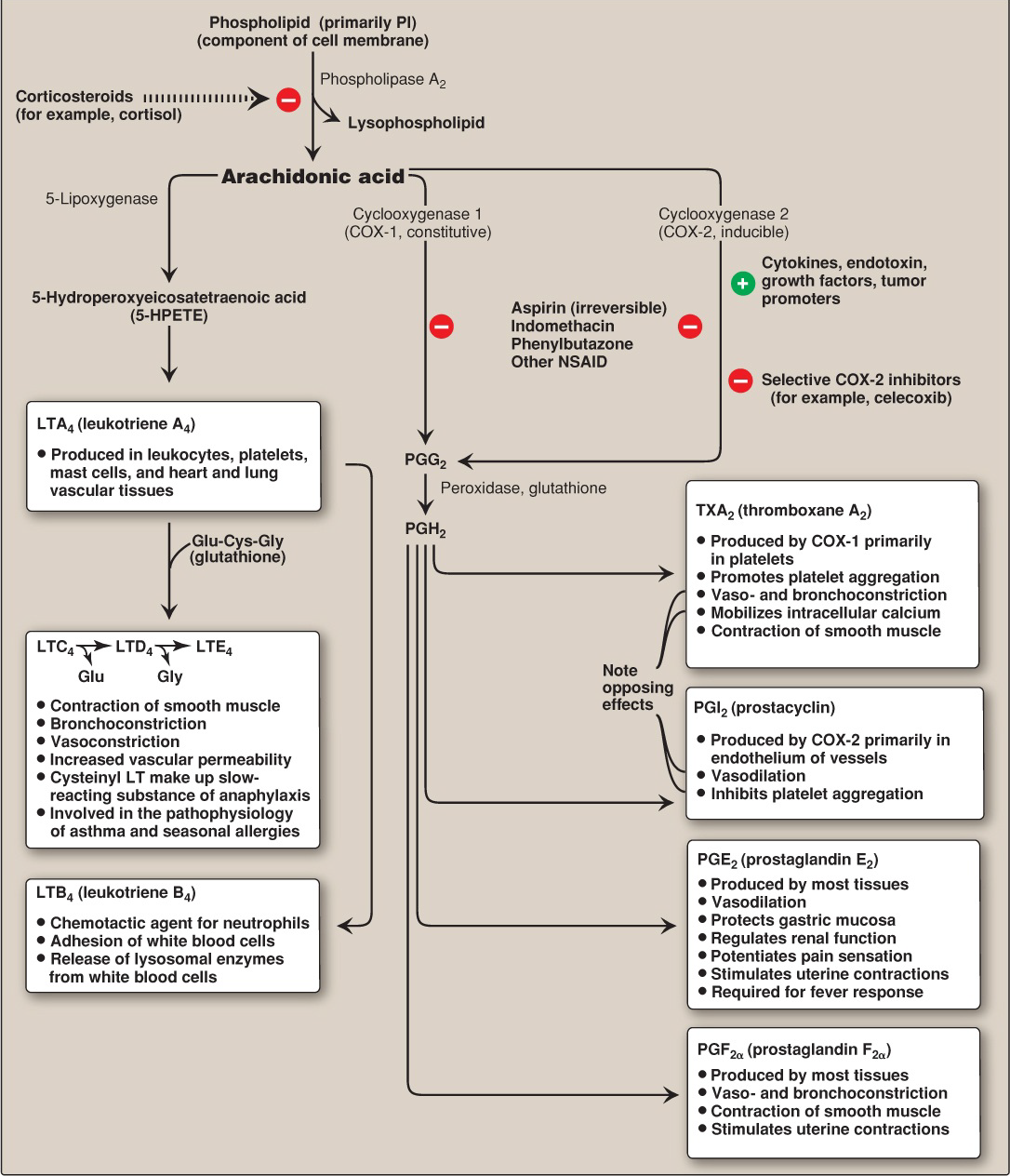 Horizontal Integration
Anatomical Aspects
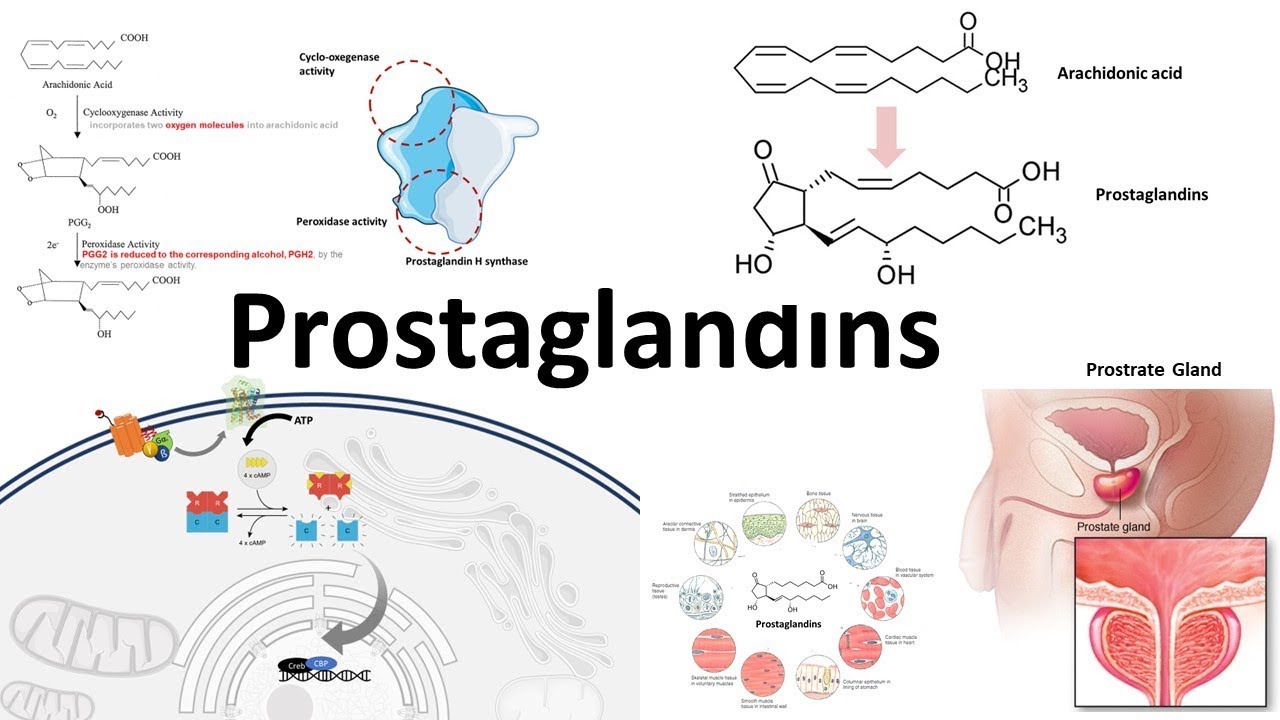 Horizontal Integration
Physiological Aspects
Functions of Prostaglandins 
  Regulate blood flow and blood pressure 
  Effect on platelet aggregation 
   Effect on vascular and uterine smooth muscle
   Effect on bronchial smooth muscle
Vertical Integration
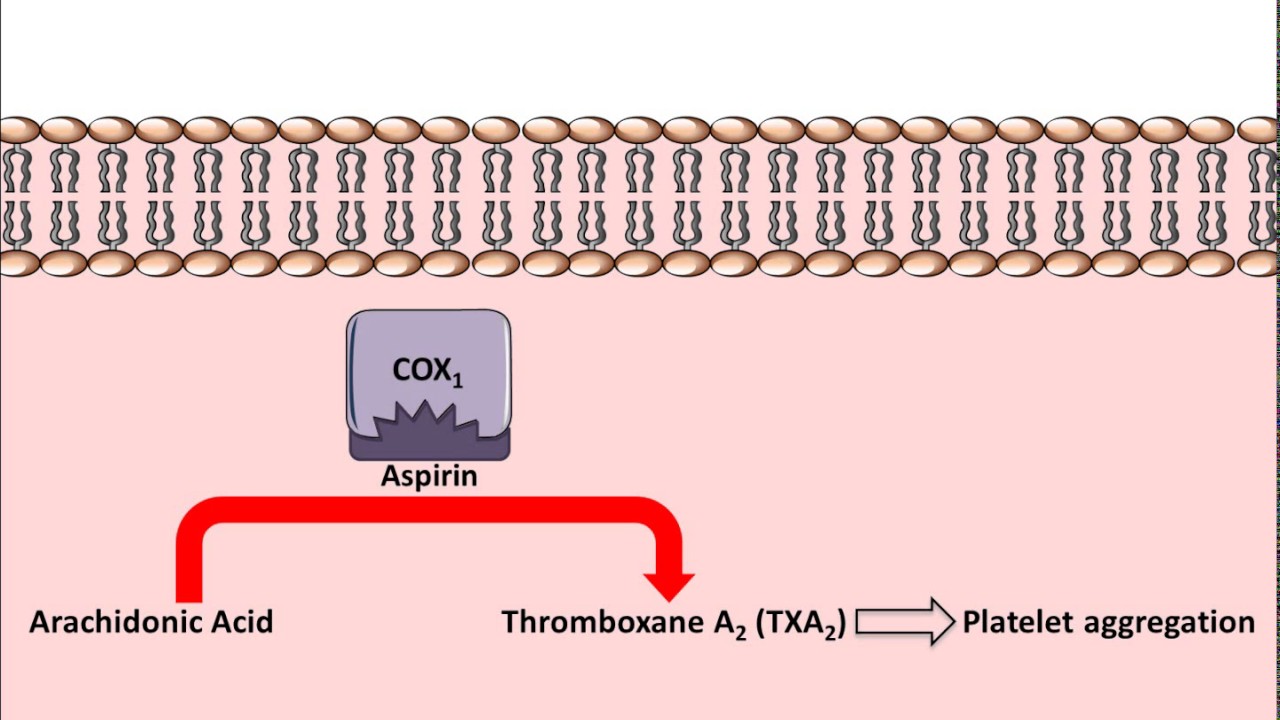 Vertical Integration
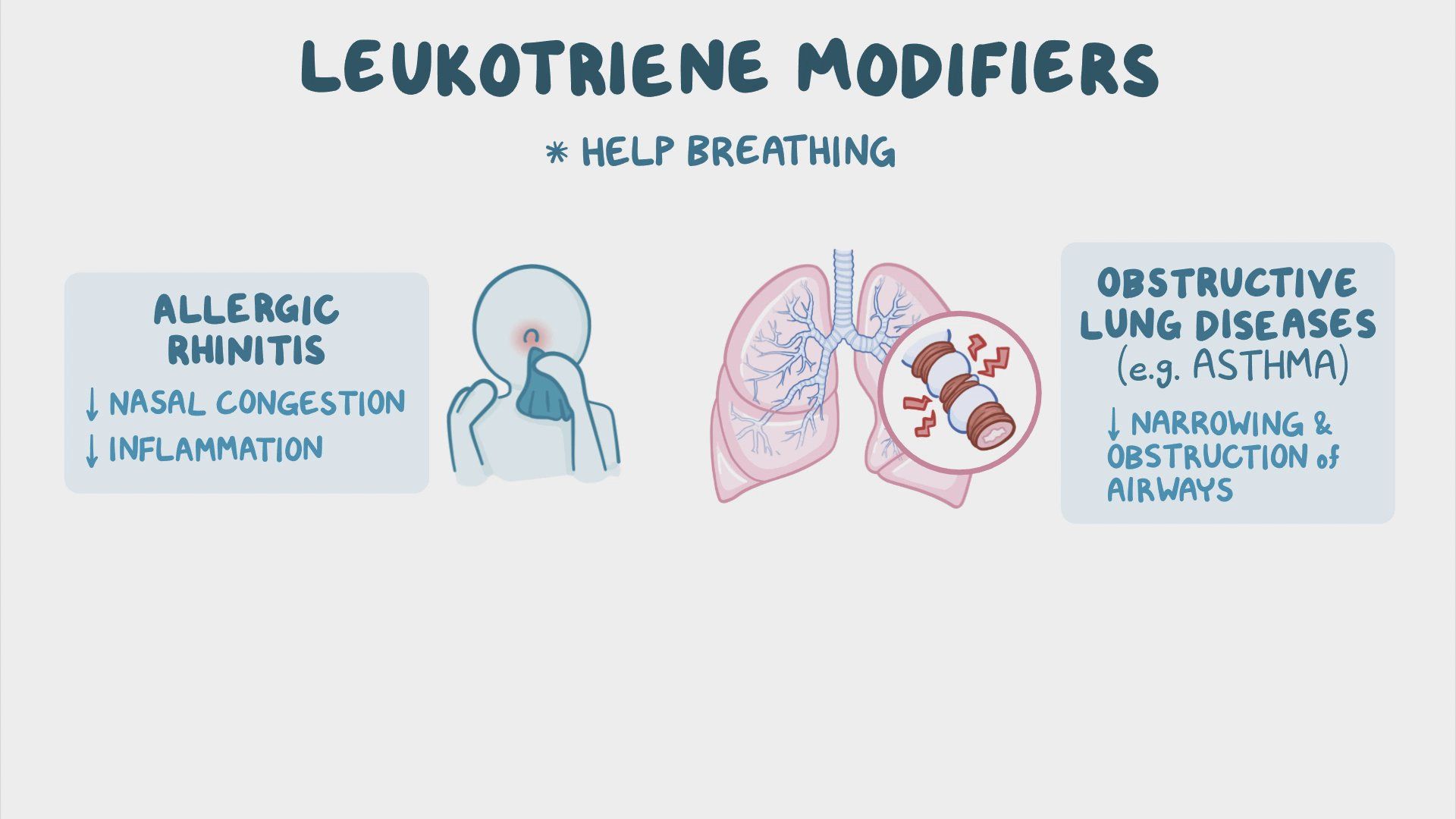 Spiral Integration
Family Medicine
Family Medicine plays important role in following manner:
Early Diagnosis
Education
Dietary Guidance
Monitoring
Refer to Specialists
16
Spiral Integration
Artificial Intelligence
Artificial Intelligence plays role in following aspects:
Decoding DNA sequences to 
pinpoint genetic variations 
identify genetic abnormalities 
Utilizes extensive data from patient thereby enhancing prevention, diagnosis & treatment based on individual genetic profiles
Food Recommendations
17
Spiral Integration
Suggested Research Article
Abstract
The prostaglandins constitute a family of lipids of 20 carbon atoms that derive from polyunsaturated fatty acids such as arachidonic acid. Traditionally, prostaglandins have been linked to inflammation, female reproductive cycle, vasodilation, or bronchodilator/bronchoconstriction. Recent studies have highlighted the involvement of these lipids in cancer. In this review, existing information on the prostaglandins associated with different types of cancer and the advances related to the potential use of them in neoplasm therapies have been analyzed. We can conclude that the effect of prostaglandins depends on multiple factors, such as the target tissue, their plasma concentration, and the prostaglandin subtype, among others. Prostaglandin D2 (PGD2) seems to hinder tumor progression, while prostaglandin E2 (PGE2) and prostaglandin F2 alpha (PGF2α) seem to provide greater tumor progression and aggressiveness.
Link: https://www.mdpi.com/2073-4409/10/6/1487

Journal Name : Cells 
 
Title: The Role of Prostaglandins in Different Types of Cancer

Author Name: Álvaro Jara-Gutiérrez
Spiral Integration
Bioethics
Appropriate information
Explain to patient or his family the genetic aspects of the condition 
Counselling
19
How To Access Digital Library
Steps to Access HEC Digital Library
Go to the website of HEC National Digital Library
On Home Page, click on the INSTITUTES
A page will appear showing the universities from Public and Private Sector and other Institutes which have access to HEC National Digital Library HNDL
Select your desired Institute
A page will appear showing the resources of the institution
Journals and Researches will appear
You can find a Journal by clicking on JOURNALS AND DATABASE and enter a keyword to search for your desired journal
20
Learning Resources
Lippincott Illustrated Review, Biochemistry (Eighth edition, chapter 17, Pages 432-438)
Google scholar
Google images
21
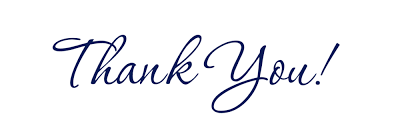 22